THICK FACE BLACK HEART“Kalın – Siyah” kuramı bağlamında “İŞ HAYATINDA SÜRDÜRÜLEBİLİR BAŞARI” eğitimi
THICK FACE BLACK HEART
The Warrior Philosophy for Conquering the Challenges of Business and Life
Dr. M. Tuğrul KIRMIZI - MARSHAN
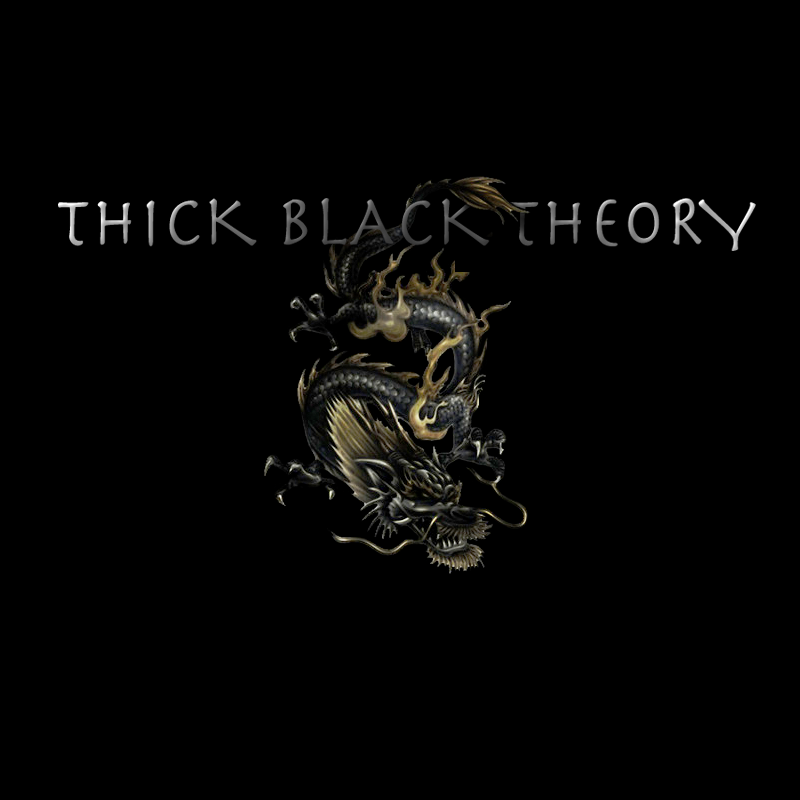 WHAT IS “ SUSTAINABLE SUCCESS AND HAPPINESS IN LIFE AND BUSINESS ?

Sustainable happiness takes into account that happiness is interconnected with other people, other species, and the natural environment by a remarkable web of interdependence.
http://www.yesmagazine.org/happiness/sustainable-happiness-6-ways-to-get-there

1. Cultivate Appreciation
2. Embrace your Natural Highs
3. Chart Your Sustainable Happiness Footprint
4. Create an Interdependence Map
5. Make Your Own "Happy List“

HAYATTA VE İŞ HAYATINDA  “SÜRDÜRÜLEBİLİR BAŞARI VE MUTLULUK” NEDİR ?
WHAT IS THE “BASIC  HARDWARE” THAT IS REQUIRED FOR “HAPPINESS” AND “SUCCESS” ?

BAŞARI VE MUTLULUK İÇİN GEREKEN “TEMEL DONANIM” NASIL TANIMLANABİLİR?
CAN WE REACH SOME CLUES BY ANALYSING 
	“SUCCESSFUL  EXAMPLES TO UNDERSTAND STRATEGIES  APPLIED ON THOSE ?

“BAŞARILI” OLARAK VERİLEBİLECEK ÖRNEKLER ÜZERİNDE YAPILAN ANALİZLER BU ÖRNEKLERDE UYGULANMIŞ BENZER STRATEJİLER KONUSUNDA BİZE  İP UÇLARI VEREBİLİR Mİ?
?
“SUCCESS & HAPPINESS”   -   CAN WE DEFINE AN END STATE  SITUATION FOR “SUCCESS & HAPPINESS”

“BAŞARI VE MUTLULUK” “SONLANDIRILMIŞ – END STATE” BİR DURUM MUDUR




“
SUSTAINABLE SUCCESS & HAPPINESS SÜRDÜRÜLEBİLİR BAŞARI VE MUTLULUK
“HAPPINESS & SUCCESS”  -  JOURNEY OF A LIFETIME.

MUTLULUK VE BAŞARI ÖMÜR BOYU SÜRECEK BİR YOLCULUKTUR. BİR VARIŞ NOKTASI DEĞİLDİR
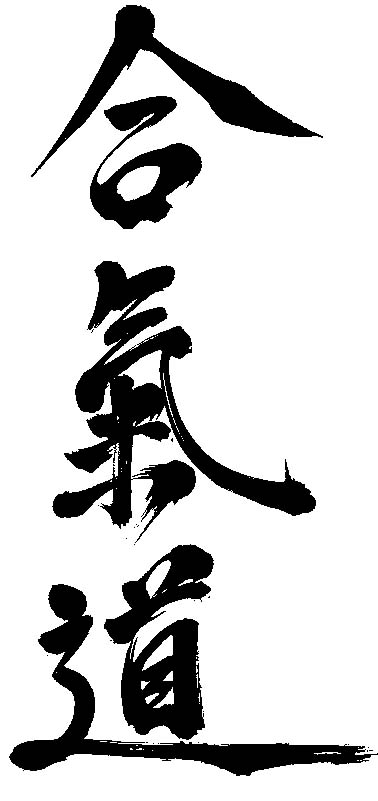 SI  VIS PACEM
PARA BELLUM
INTRODUCTION TO “SYSTEMS THINKING”
“SİSTEM DÜŞÜNCESİ” KAVRAMLAŞMALARINA  GİRİŞ.


WHAT IS PHILOSOPHY ?
FELSEFE NEDİR?



“NEGOTIATIONS” THEORY
MÜZAKERE KURAMI
WARRIOR PHILOSOPHY *** BEFORE NEGOTIATION AND AFTER NEGOTIATON 

SAVAŞÇI FELSEFESİ MÜZAKEREDE VE SONRASINDA NASIL  BİR İŞLEV KAZANIR ?


“CONTRACTS”  THEORY

MUKAVELE KURAMI
SOCRATES VS GALILEO
SOCRATES
GALILEO
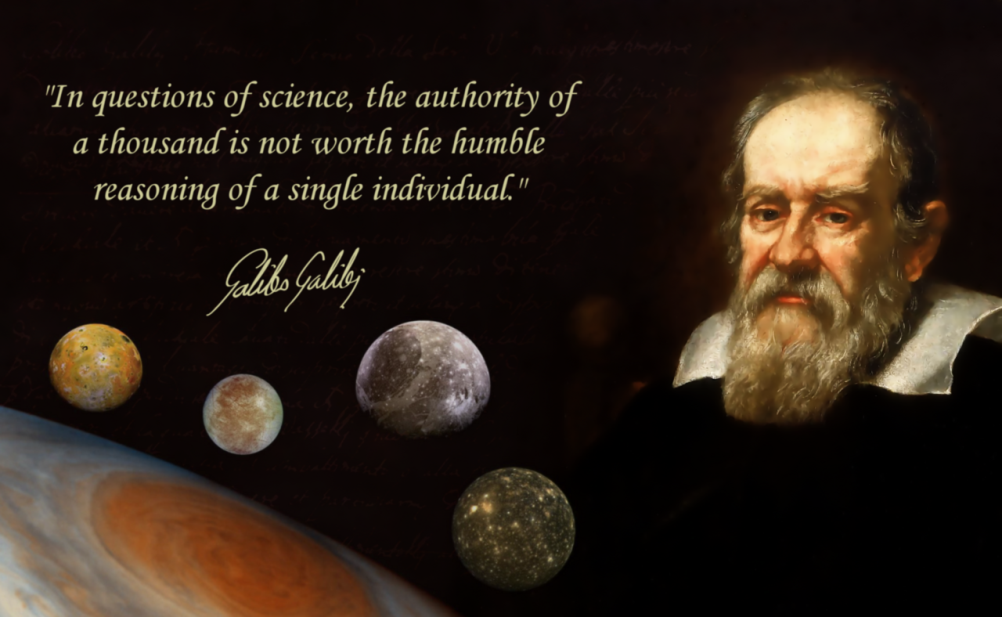 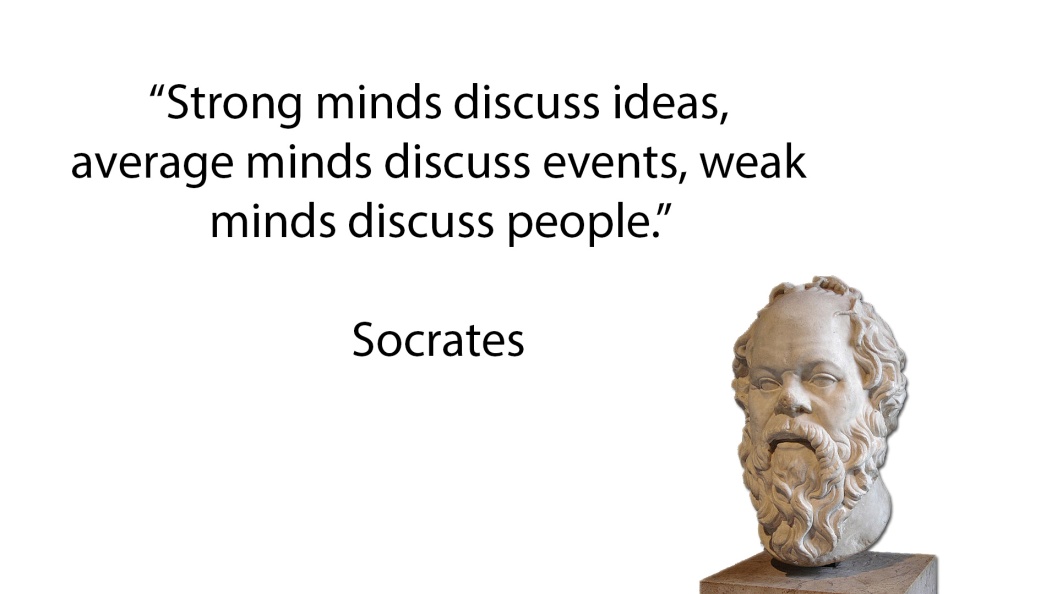 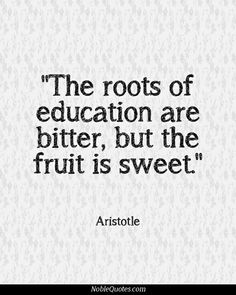 ARISTOTELES
PLATO
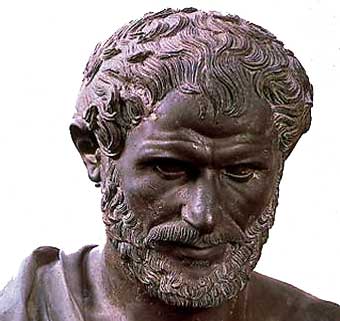 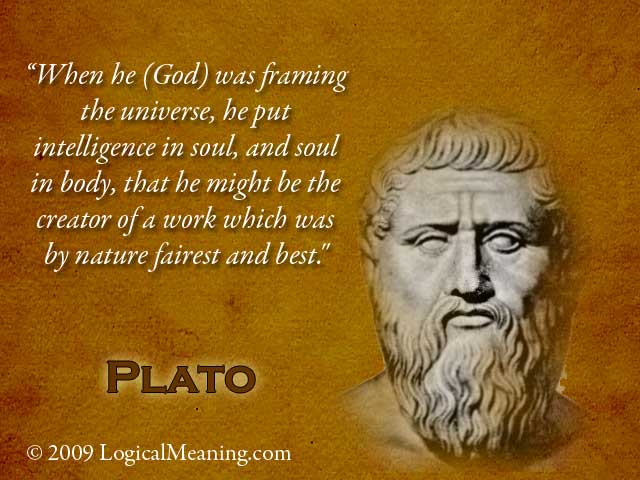 WARRIOR PHILOSOPHYSAVAŞÇI FELSEFESİ
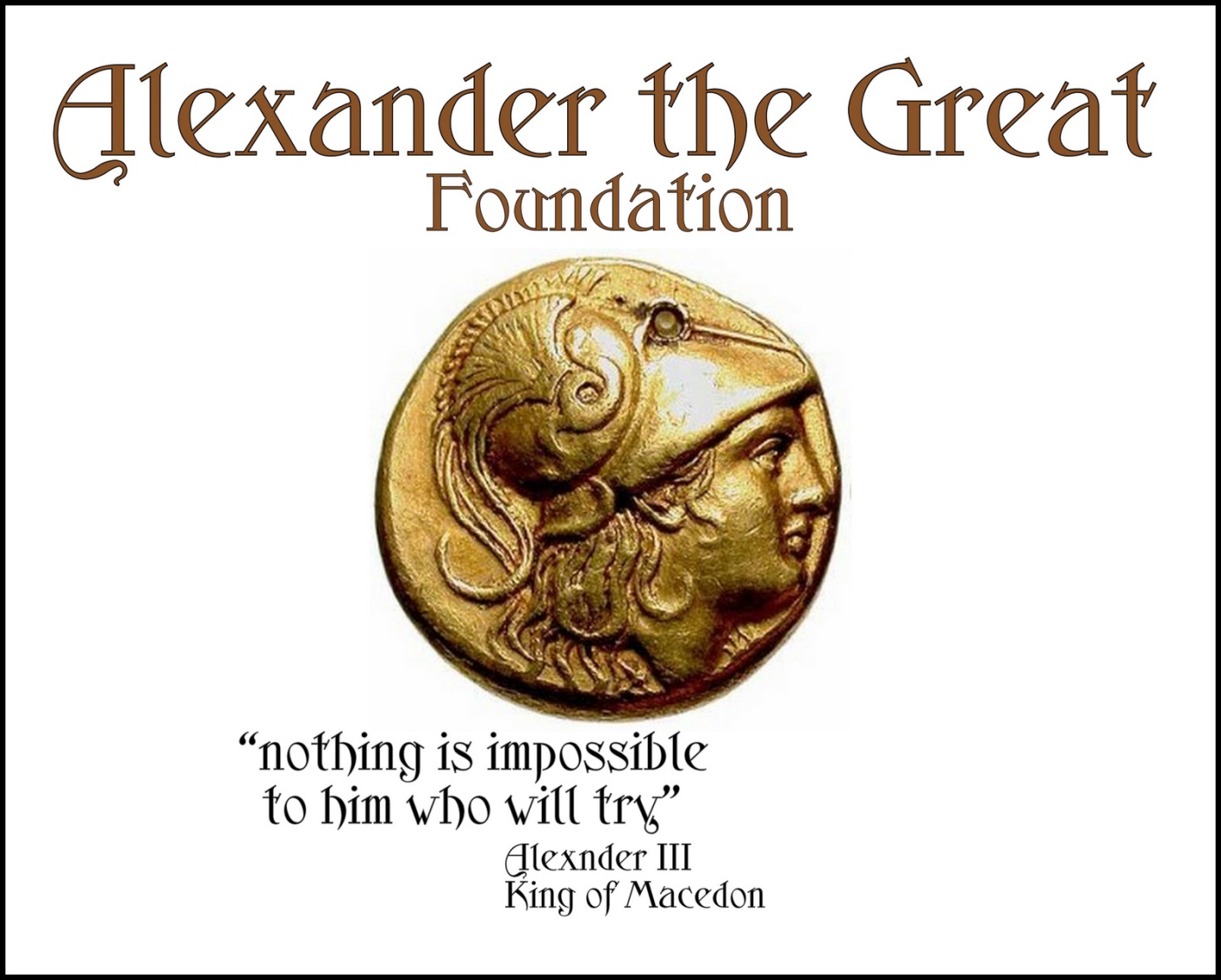 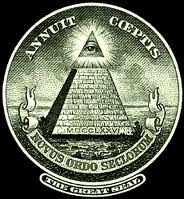 ALL IS FARE IN LOVE AND WAR ???SAVAŞÇI FELSEFEDE BAŞARIYA GÖTÜREN HER YOL MÜBAH GÖRÜLEBİLİR Mİ ?
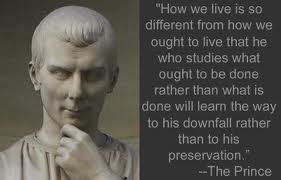 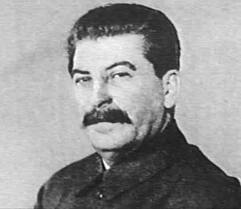 MACHIAVELLI
STALIN
ONE MISSING SIGNATURE *** The Sword and Shield for People *** TEK BİR EKSİK İMZA BÜTÜN BİR SOSYAL MUKAVELEYİ GEÇERSİZ KILAR MI?
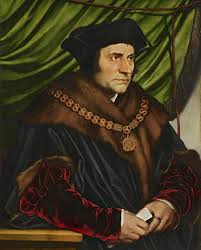 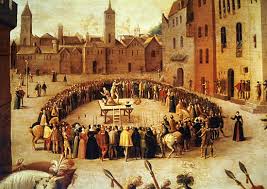 THOMAS MORE “A MAN FOR ALL SEASONS”
WARRIOR PHILOSOPHY
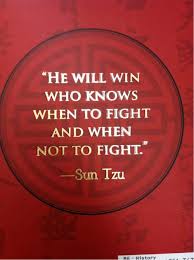 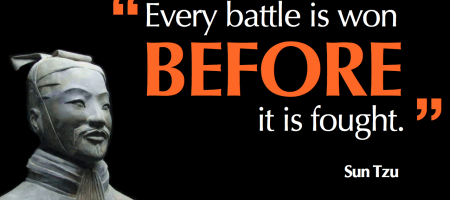 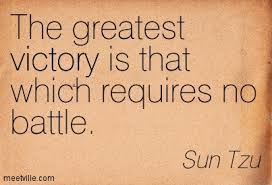 ZEN PHILOSOPHY
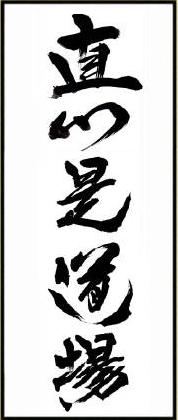 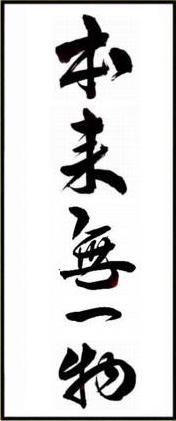 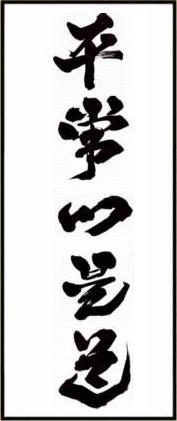 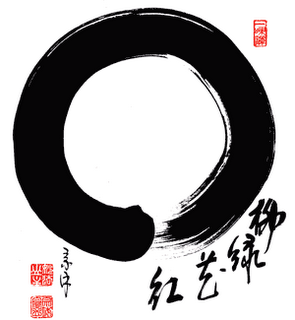 DOJO
NOTHING
?
CONSTANT MIND
WARRIOR PHILOSOPHY
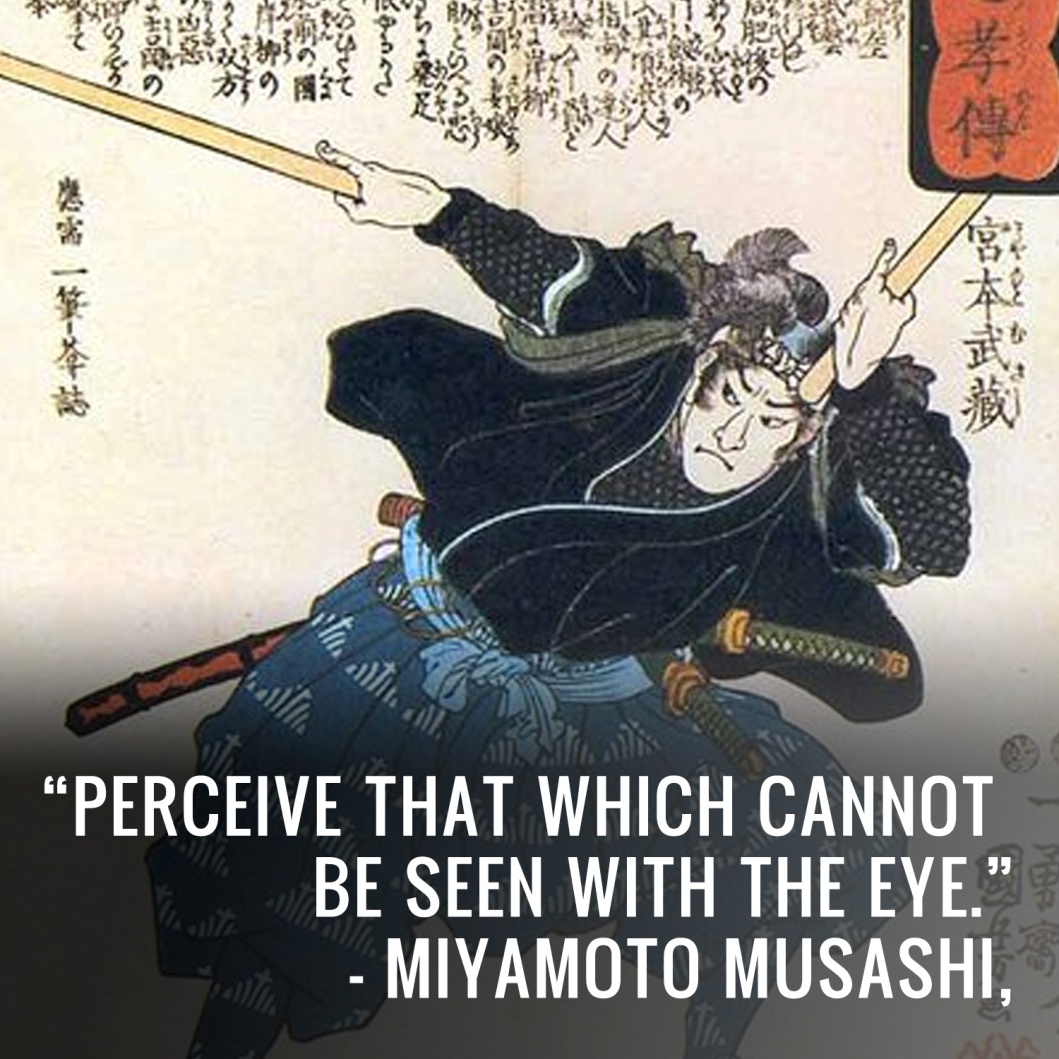 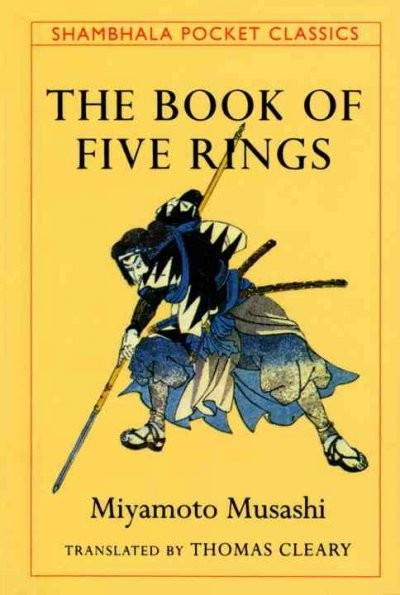 THICK BLACK THEORY
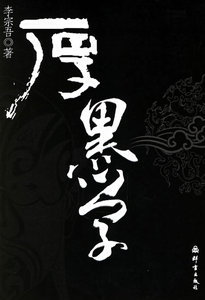 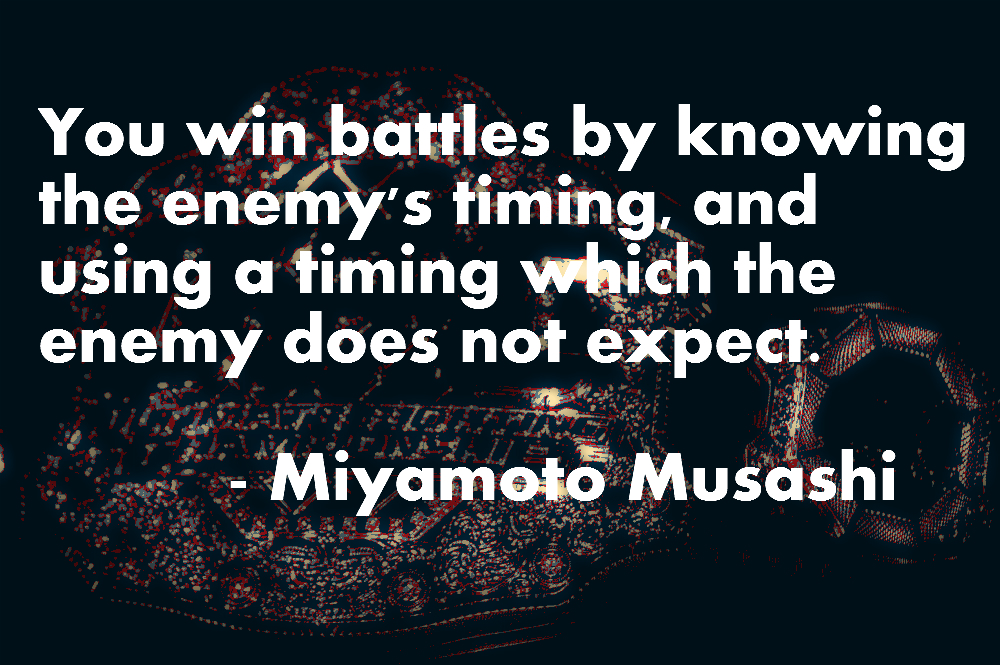 WHAT IS DHARMA ?
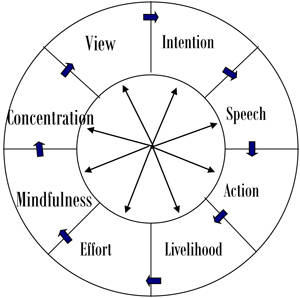 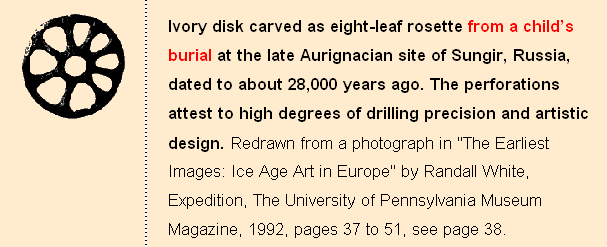 WHAT IS DHARMA?
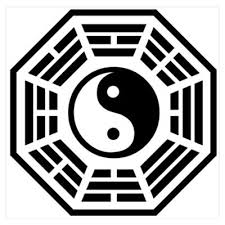 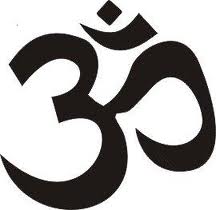 WHAT IS DHARMA ?
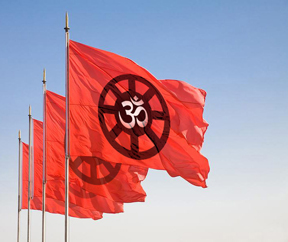 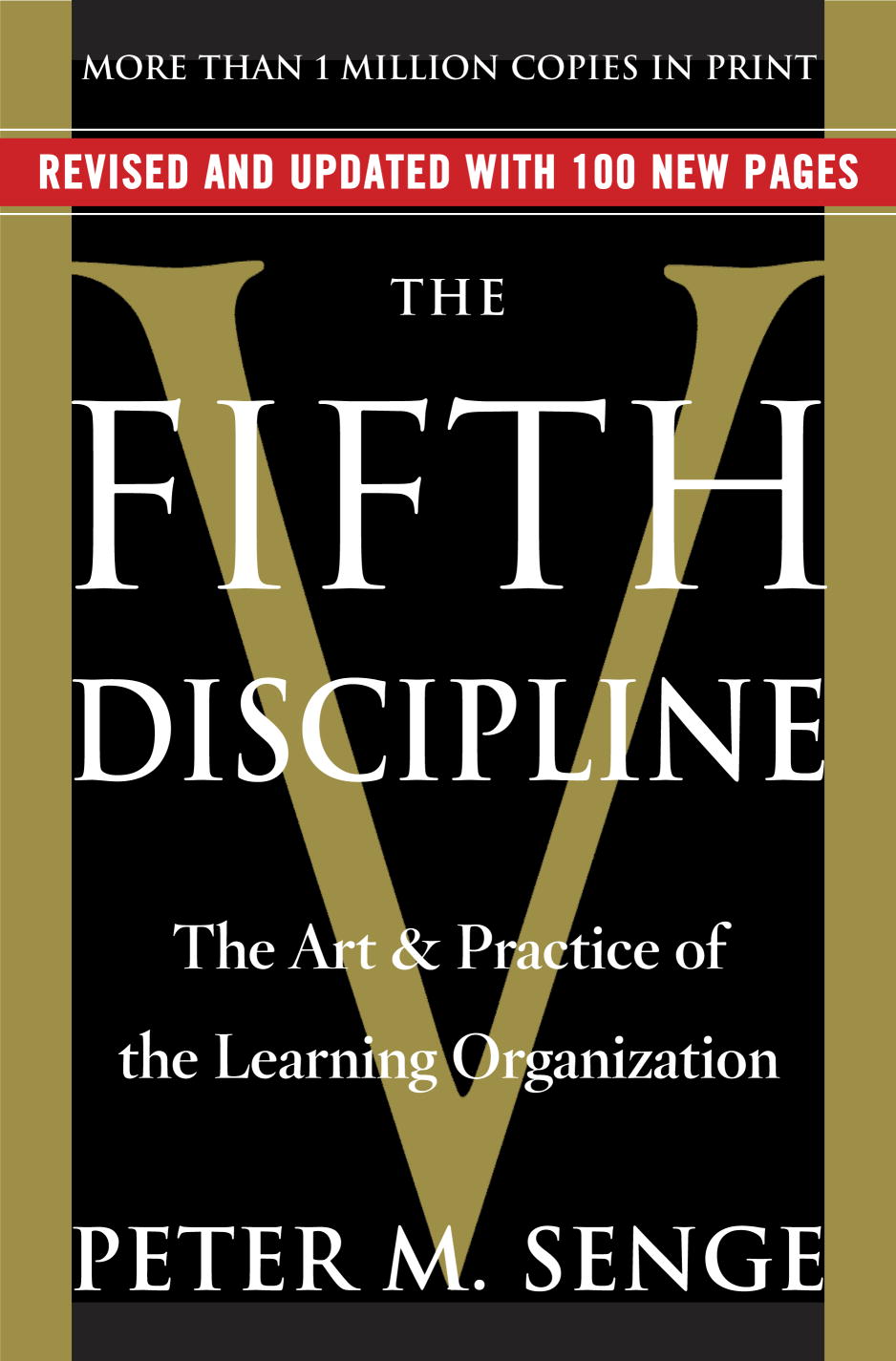 FIFTH DISCIPLINE
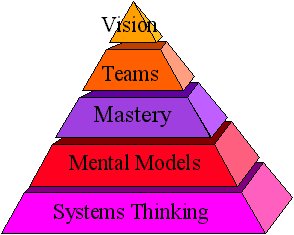 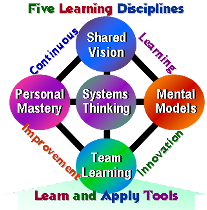 FIFTH DISCIPLINE
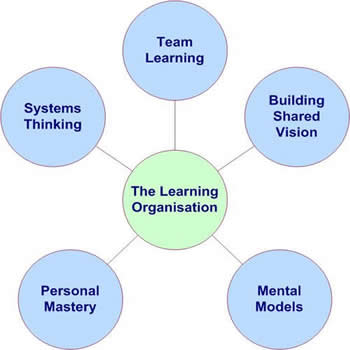 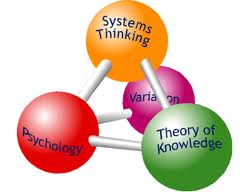 FIFTH DISCIPLINE
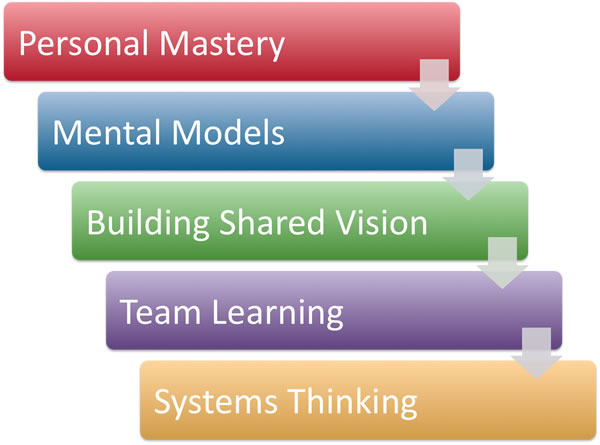 FIFTH DISCIPLINE
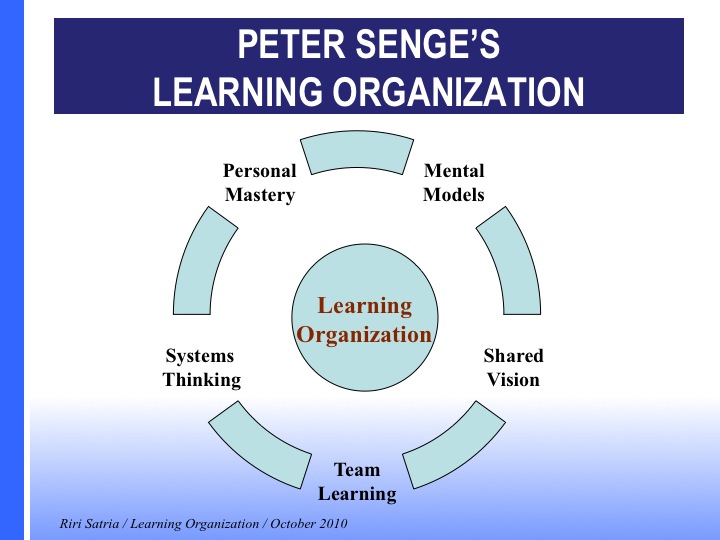 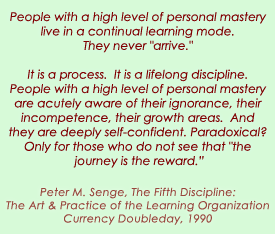 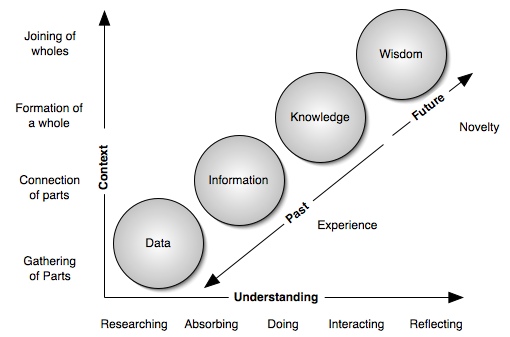 The Enneagram of Personality, or simply the Enneagram (from the Greek words ἐννέα [ennea, meaning "nine"] and γράμμα [gramma, meaning something "written" or "drawn"[1]]), is a model of human personality which is principally understood and taught as a typology of nine interconnected personality types. Although the origins and history of many of the ideas and theories associated with the Enneagram of Personality are a matter of dispute, contemporary Enneagram understandings are principally derived from the teachings of Oscar Ichazo and Claudio Naranjo. Naranjo's theories were partly influenced by some earlier teachings of G. I. Gurdjieff. As a typology the Enneagram defines nine personality types (sometimes referred to as "enneatypes"), which are represented by the points of a geometric figure called an enneagram,[2] which, it is believed, also indicate some of the connections between the types. There are different schools of thought among Enneagram teachers, therefore their ideas on some theoretical aspects are not always in agreement.[2]
The Enneagram of Personality has been widely promoted in both business management and spiritual contexts through seminars, conferences, books, magazines, and DVDs.[3][4] In business contexts it is generally used as a typology to gain insights into workplace dynamics; in spirituality it is more commonly presented as a path to higher states of being, essence, and enlightenment. It has been described as a method for self-understanding and self-development.[3]
The Enneagram has been criticized as being pseudoscience and subject to interpretation, making it difficult to test or validate scientifically[5] and as "an assessment method of no demonstrated reliability or validity".[6] The skeptic Robert Todd Carroll has characterized the Enneagram as an example of a pseudoscientific theory that "can't be tested because they are so vague and malleable that anything relevant can be shoehorned to fit the theory".[7]
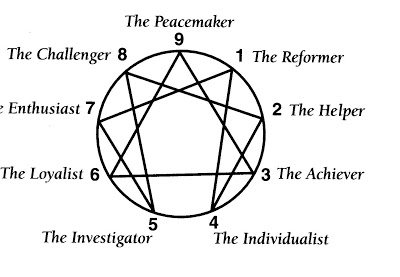 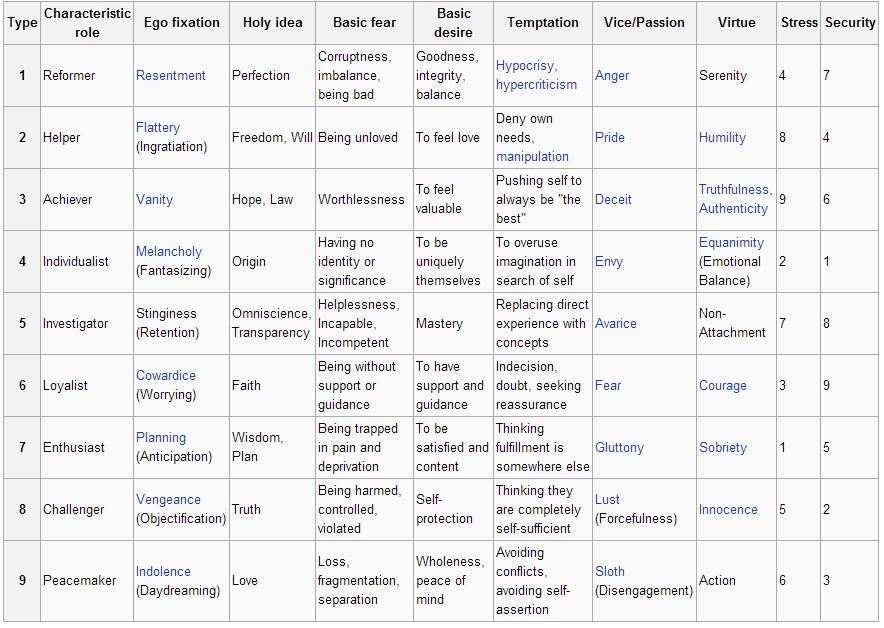